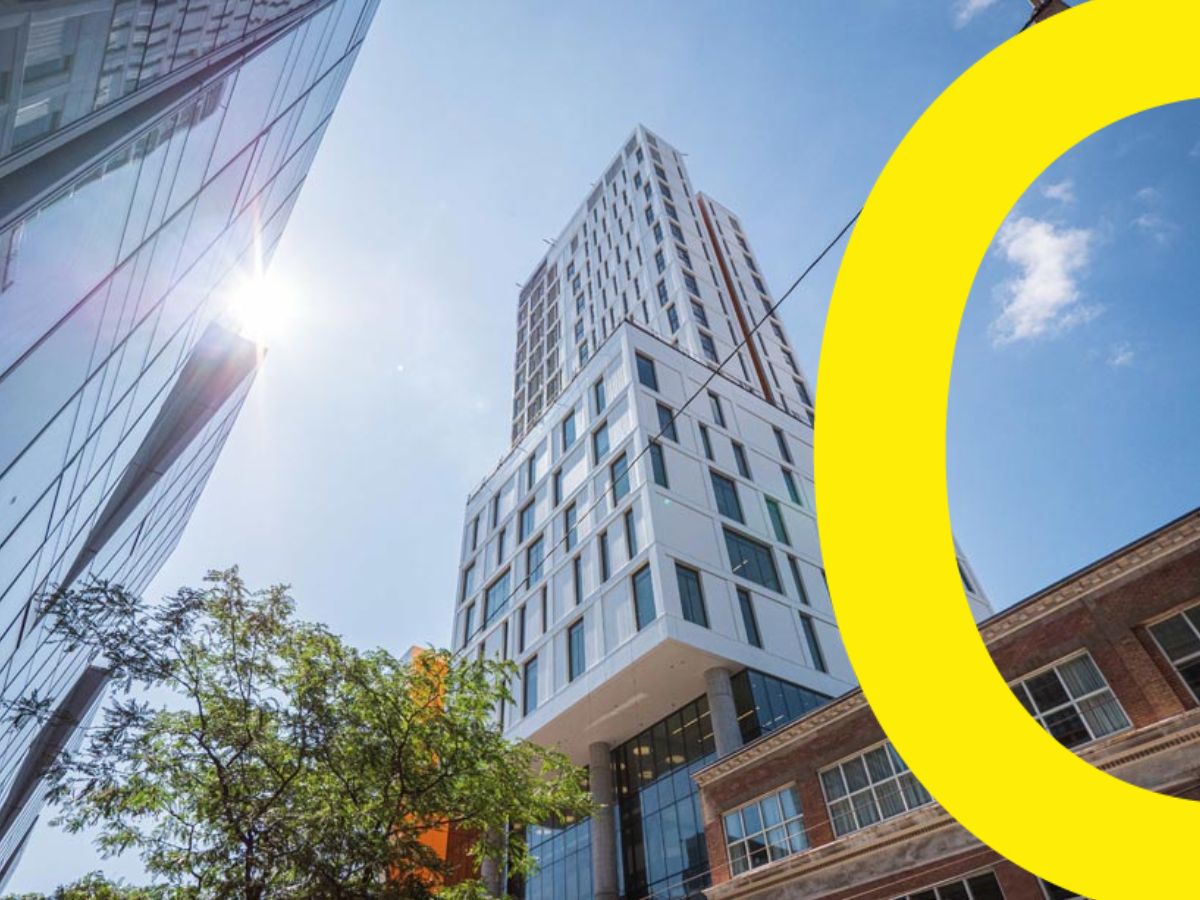 ETUG 2024
Sally Goldberg Powell
Instructional Technologist, Digital Learning
she/her
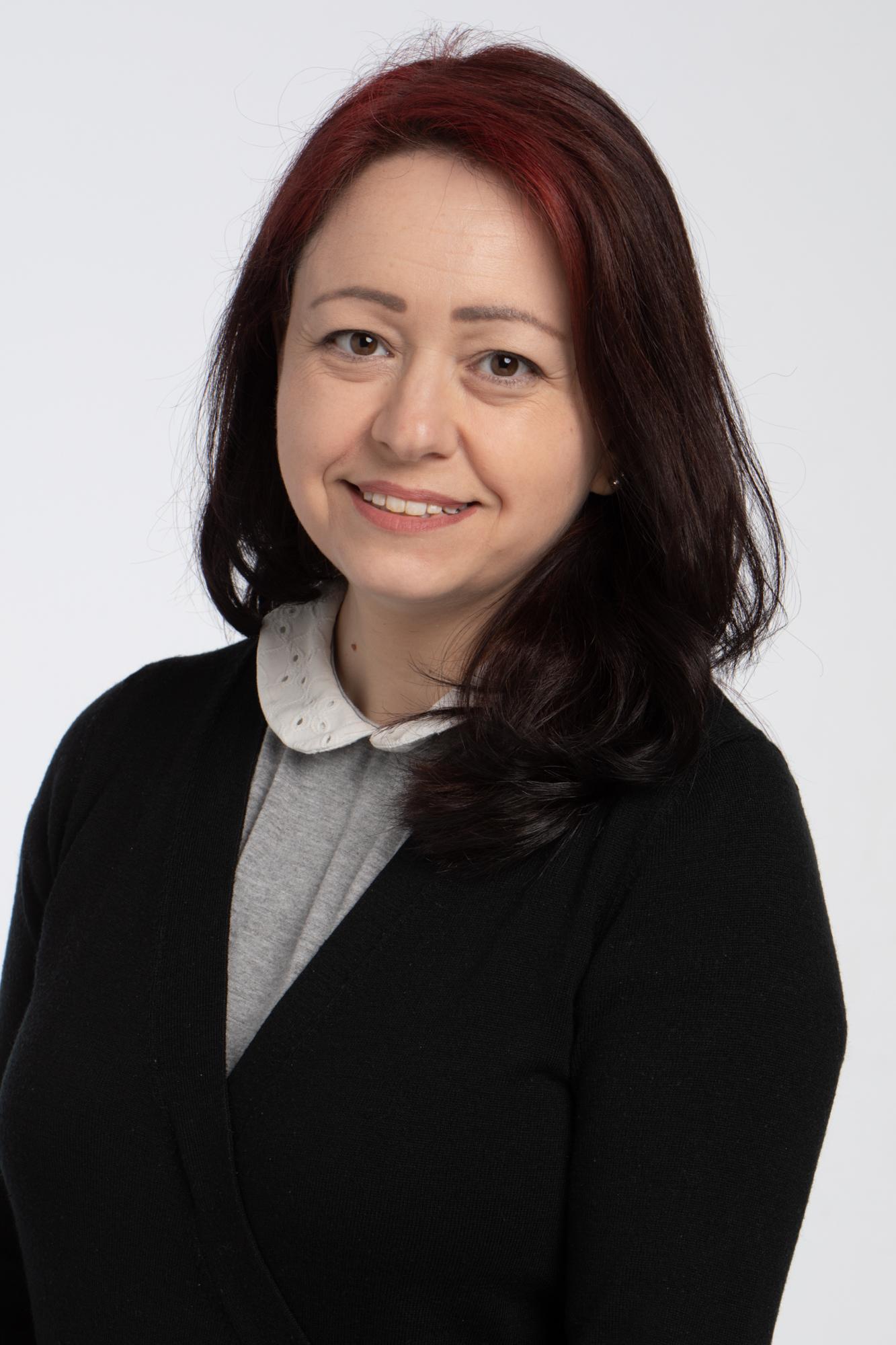 Assessing Assessments, PartyRock Style


No-code GenAI-powered apps
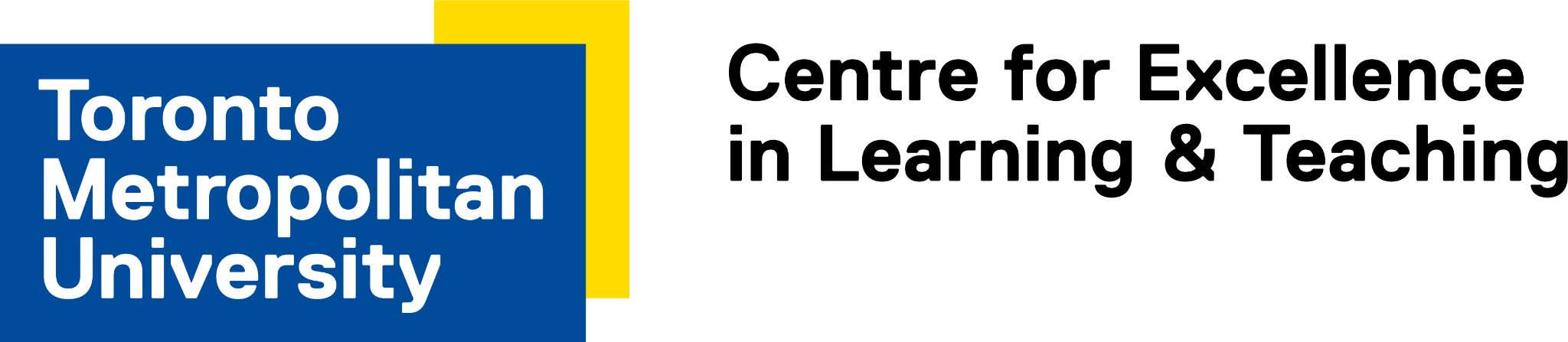 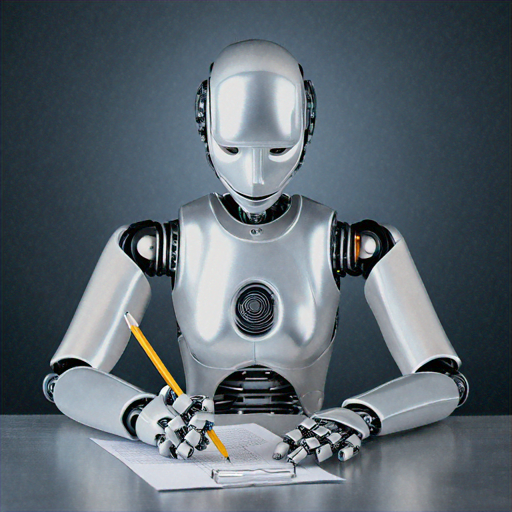 GenAI and Assessments
The first point of concern to surface after the release of ChatGPT
GenAI Teaching Partners program: working with instructors to mitigate, clarify and in some cases, integrate the use of GenAI in assessments.
Looking for ways to utilise a GenAI tools in our work and demonstrate its capabilities to instructors
Created with Titan Image Generator G1 through PartyRock using the prompt “a robot taking a written test”
Why PartyRock?
partyrock.aws
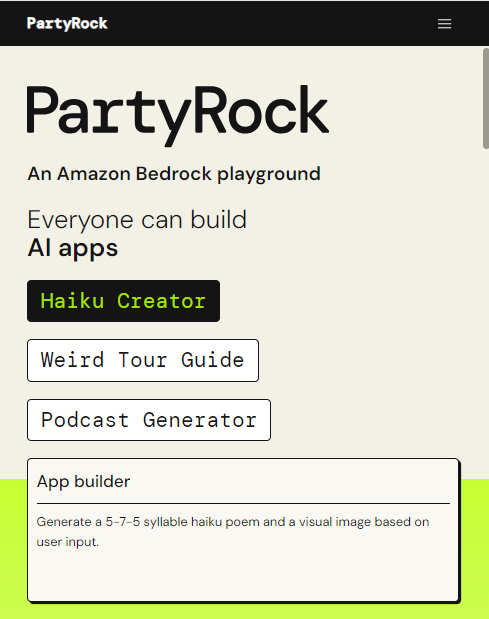 Free to use, share, and remix 
(unlike GPTs)
AI-generated app
(but fully customizable and infinitely editable)
Clear privacy statement 
(opt-out option!)
Uses Anthropic’s Claude 
(not available in Canada otherwise, at the time )
Why PartyRock?
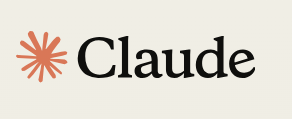 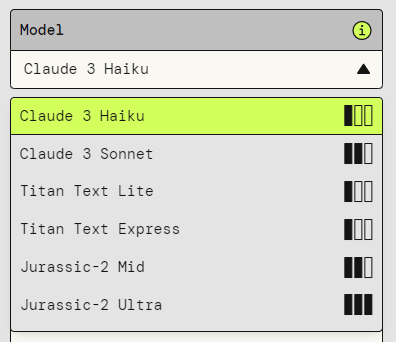 Anthropic: Championing Transparency and Control

“Unlike OpenAI’s focus on capability alone, Anthropic prioritizes building trust and ensuring responsible development through proactive safety measures and a commitment to transparency.”

The Ethical AGI Arms Race: Anthropic vs. OpenAI in the Pursuit of Safe Artificial Intelligence | by Sajjad Fakharian | Medium
Models available in PartyRock 
as of May 8, 2024
Demo:  TAD, The Assignment Dissector 🤖
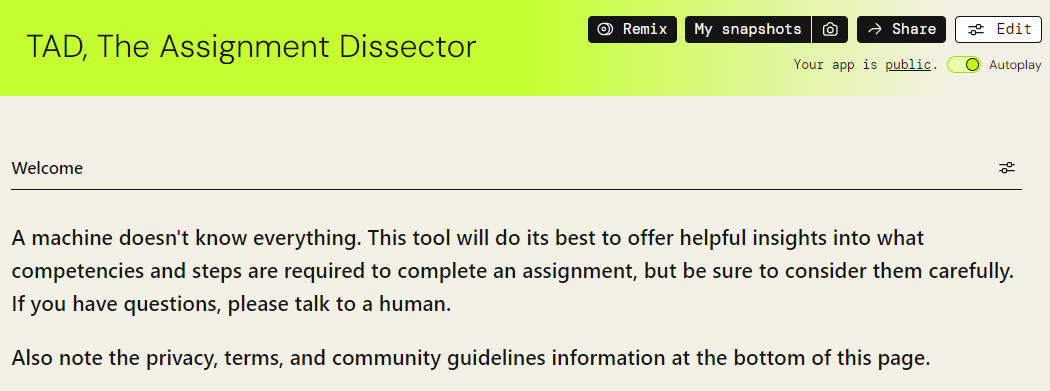 Demo:  The AI-Resistant Assignment Companion (AIRAC) 🤖
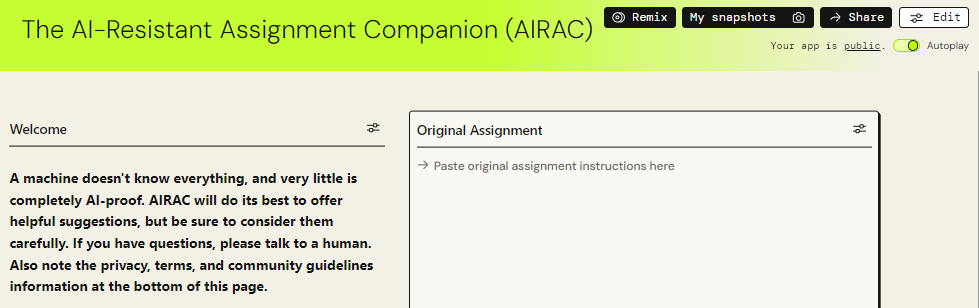 My Apps (so far)
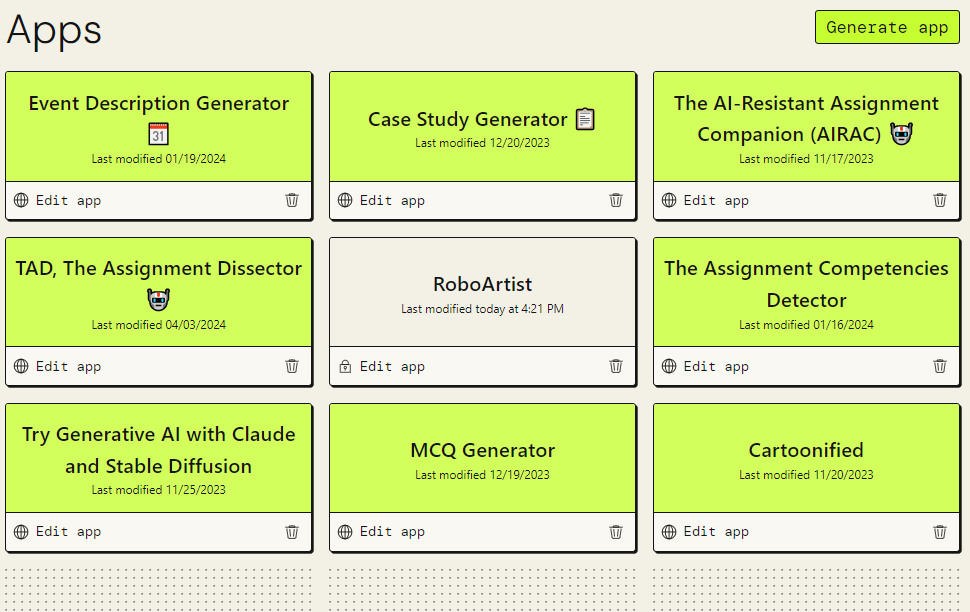 Reach out! I’d love to chat.

sgpowell@torontomu.ca
linkedin.com/in/sgpowell/